USC Grâce-Berleur (265129)
June 16 2009 at 4:06:51
Fonds Alex Fontaine-Borguet (265293)
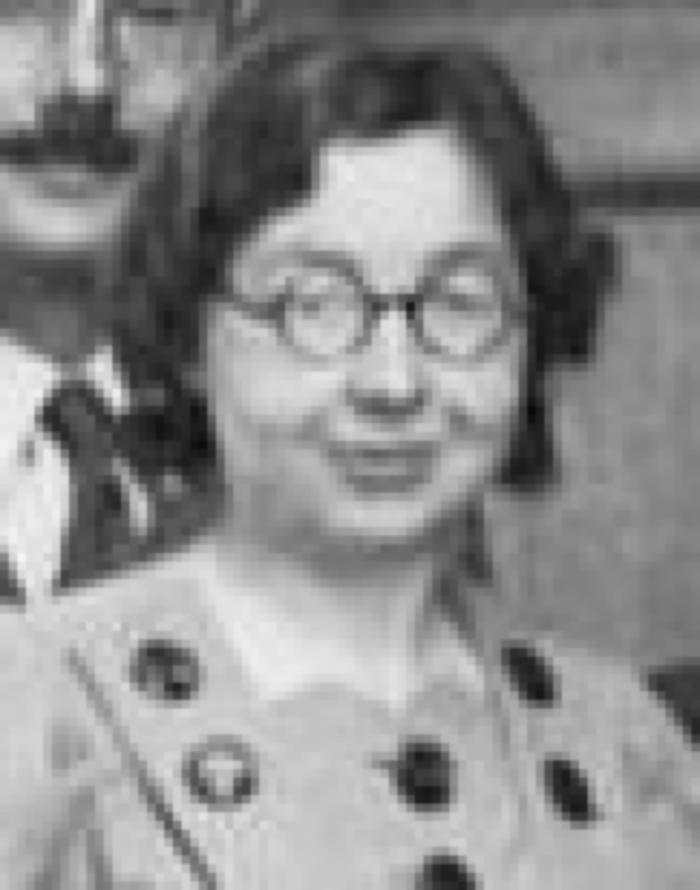 June 17 2009 at 11:06:37
Fonds Christian Léonet (265329)
June 17 2009 at 12:06:10
Des classes ouvrières en France pendant l'année 1848 (317184)
December 23 2009 at 11:12:21
Résumé de la question sociale; Banque d'échange (328185)
February 11 2010 at 1:02:46
Fonds (et collections) d'archives d'institutions (526008)
February 18 2011 at 11:02:36
Les Flandres et l'industrie linière : août 1849 (1026786)
October 5 2011 at 10:10:17
Histoire de la révolution française : précédée d'un aperçu historique avec les règnes de Louis XV et de Louis XVI (1731186)
May 30 2012 at 10:05:13
Du droit à l'oisiveté et de l'organisation du travail servile dans les Républiques Grecques et Romaine. (2113685)
December 17 2012 at 9:12:21
Histoire du communisme ou réfutation historique des utopies socialistes (2114785)
December 17 2012 at 1:12:02
Histoire du mouvement ouvrier en Belgique 1830-1914 : Table des matières (3753425)
March 26 2015 at 2:03:42
Conseil national de Protection de la jeunesse et Comité de Protection de la jeunesse (4027077)
October 20 2015 at 2:10:35